Taller de preparación para la renovación curricular en la Universidad
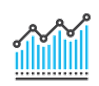 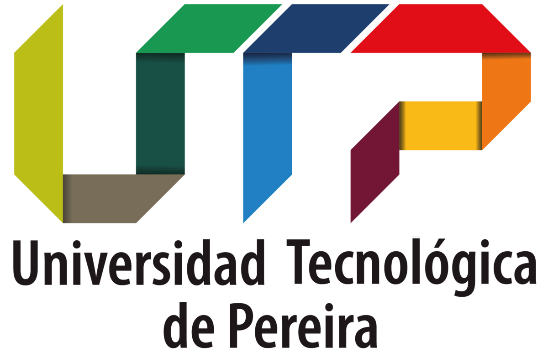 Universidad Tecnológica de Pereira
28 de Noviembre 2018
Objetivos del programa educativo
El programa debe tener:
Objetivos claramente definidos y que sean compatibles con las normas estatales de educación superior profesional, la misión de la universidad y las solicitudes pertinentes de la sociedad.
2
Objetivos del programa educativo
Conjunto de conocimientos, habilidades y cultura metodológica, que deben tener los graduados de un programa tiempo después de la finalización de sus estudios.

La principal fuente de información en la formulación de los objetivos del programa educativo y la evaluación de la consecución de estos, es el medio social.
3
Resultados de aprendizaje (RA)
Son declaraciones verificables de lo que un estudiante debe saber, comprender y ser capaz de hacer tras obtener una cualificación concreta, o tras culminar un programa o sus componentes.

Deben ser desarrollados sobre la base de los requisitos para los graduados y sus actividades de conformidad con los objetivos del programa educativo.
4
Formulación de resultados de aprendizaje
Distinguir los RA enunciados con una frase cuyo sujeto es el alumno.
Incluir un verbo (acción) en cada RA.
Referir una acción en cada objetivo, lo más concreta y verificable (observable) posible.
Formularlos en términos de lo que el estudiante debe saber y ser capaz de hacer al finalizar el aprendizaje.
5
Ejemplos para la formulación de resultados de aprendizaje
2. Describir comportamientos terminales específicos en la conducta y en el contenido.
1. Formularlos en términos de lo que el estudiante debe saber y ser capaz de hacer al finalizar el aprendizaje.
Ejemplo:
“Comprender las consecuencias de no cumplir las normas 	de viabilidad”.	
“Identificar en cada situación las consecuencias de no cumplir los estándares de calidad”
Ejemplo:
“Definir los conceptos fundamentales” 
“Favorecer la definición de los conceptos fundamentales”
6
Ejemplos para la formulación de resultados de aprendizaje
3. Usar verbos de acción directa.
4. En cada RA describir una única acción.
Ejemplo:
“Utilizar el equipo siguiendo el protocolo de ...” 
“Comprender cómo debe utilizarse el equipo...”
Ejemplo:
“Identificar el tipo de procedimiento diagnóstico a utilizar según cada contexto y aplicarlo correctamente”. 	
"Identificar el tipo de procedimiento diagnóstico a utilizar según cada contexto”
7
Ejemplos para la formulación de resultados de aprendizaje
Ejemplo:
“Exponer argumentos que muestren la importancia de la filosofía” 
“Tener conciencia de la importancia de la filosofía”.
5. Formularlos de manera que permitan una valoración clara de los resultados de la formación, sin ambigüedad.
8
El plan de estudios y el programa de trabajo de cada asignatura deben ser coherentes con los objetivos del programa académico para asegurar el logro de los resultados de aprendizaje por todos los graduados del programa.
9
Ejemplo
UNIVERSIDAD TÉCNICA XPrograma Educativo: Ingeniería Civil con especialidad en Puentes y túneles de transporteLos objetivos del programa educativo
O1. Proporcionar una sólida formación básica en los principios y métodos de diseño, construcción y mantenimiento de puentes y túneles.

O2. Promover la madurez intelectual, el desarrollo del pensamiento crítico y creativo, habilidades de diseño, la comunicación y la colaboración, la responsabilidad profesional y ética, la necesidad de aprendizaje durante toda su vida.
10
Ejemplo
UNIVERSIDAD TÉCNICA XPrograma Educativo: Ingeniería Civil con especialidad en Puentes y túneles de transporteLos objetivos del programa educativo
O3. Preparar a los estudiantes para una carrera exitosa en organizaciones de construcción y transporte, o en instituciones públicos y gubernamentales, o en instituciones educativas, a través de la enseñanza de las disciplinas que proporcionan los conocimientos fundamentales, las herramientas y la madurez intelectual que se exigen en un entorno global competitivo.
11
Ejemplo
UNIVERSIDAD TÉCNICA XPrograma Educativo: Ingeniería Civil con especialidad en Puentes y túneles de transporteLos resultados del aprendizaje
Cada graduado del programa educativo en puentes y túneles de transporte debe demostrar al final de la formación:

R.1 Capacidad de aplicar los conocimientos adquiridos en el estudio de las matemáticas, ciencias básicas y aplicadas.

R.2 Capacidad de planificar y llevar a cabo experimentos, analizar e interpretar los datos.
12
Ejemplo
UNIVERSIDAD TÉCNICA XPrograma Educativo: Ingeniería Civil con especialidad en Puentes y túneles de transporteLos resultados del aprendizaje
R.3 Capacidad de diseñar todo un sistema, componente del sistema o proceso para conseguir los resultados deseados, teniendo en cuenta las limitaciones del mundo real (la rentabilidad, el impacto sobre el medio ambiente natural y social, la ética, la salud y la seguridad, la fabricación, y la sostenibilidad).

R.4 Capacidad para trabajar en equipo sobre temas interdisciplinarios.
13
Ejemplo
UNIVERSIDAD TÉCNICA XPrograma Educativo: Ingeniería Civil con especialidad en Puentes y túneles de transporteLos resultados del aprendizaje
R.5 Capacidad de identificar, formular y resolver problemas de ingeniería.

R.6 Comprensión de las responsabilidades profesionales y éticas.

R.7 Capacidad de recibir y difundir información de manera eficiente.

R.8 Presencia de una amplia formación necesaria para comprender el impacto de las soluciones de ingeniería en el medio ambiente en el contexto global, económico y social.
14
Ejemplo
UNIVERSIDAD TÉCNICA XPrograma Educativo: Ingeniería Civil con especialidad en Puentes y túneles de transporteLos resultados del aprendizaje
R.9 Capacidad para reconocer la necesidad y disponibilidad de habilidades en el aprendizaje durante toda la vida.

R.10 Conocimiento de temas de actualidad en el campo de la ingeniería civil.

R.11 Capacidad de utilizar las técnicas, habilidades y herramientas y técnicas modernas en la práctica de la ingeniería.
15
GRACIAS
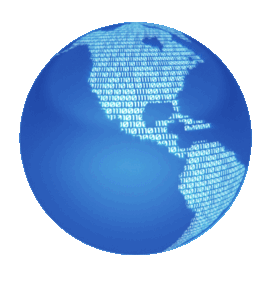 16